外語學院

2020實習徵才
數位行銷與實習＆廠商1）哈潑時尚雜誌；2）傑眾公關　3）韜光媒體
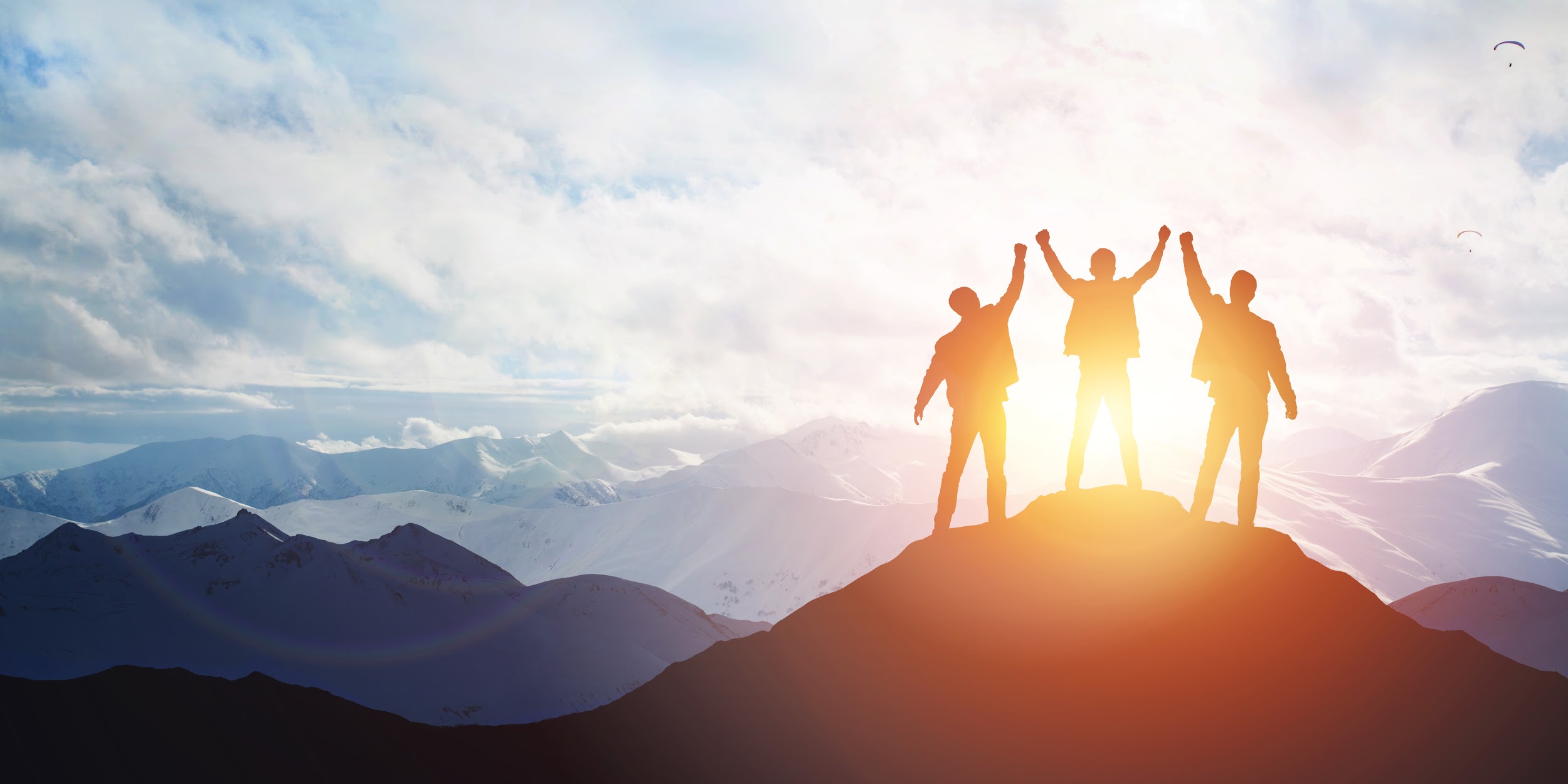 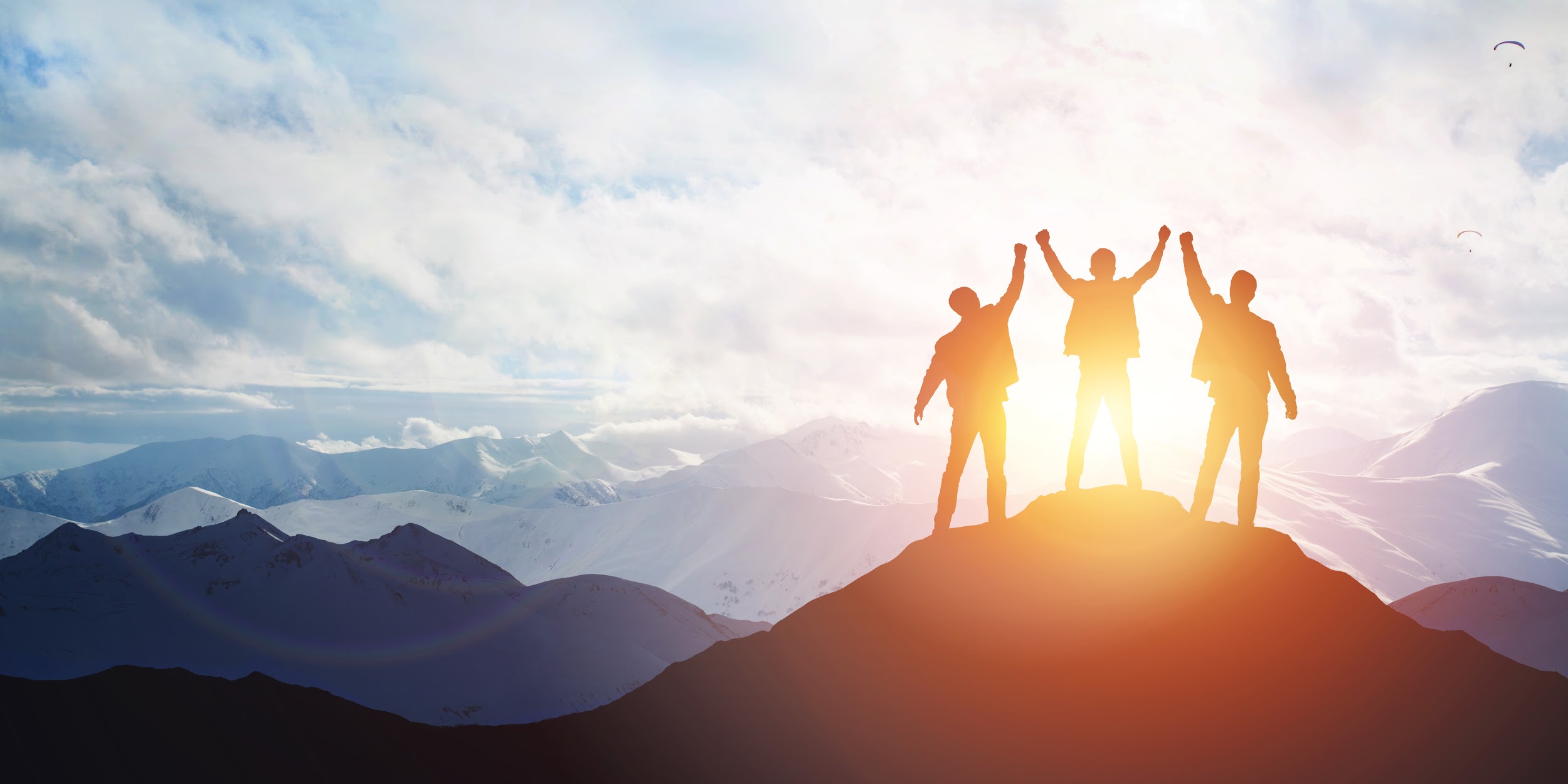 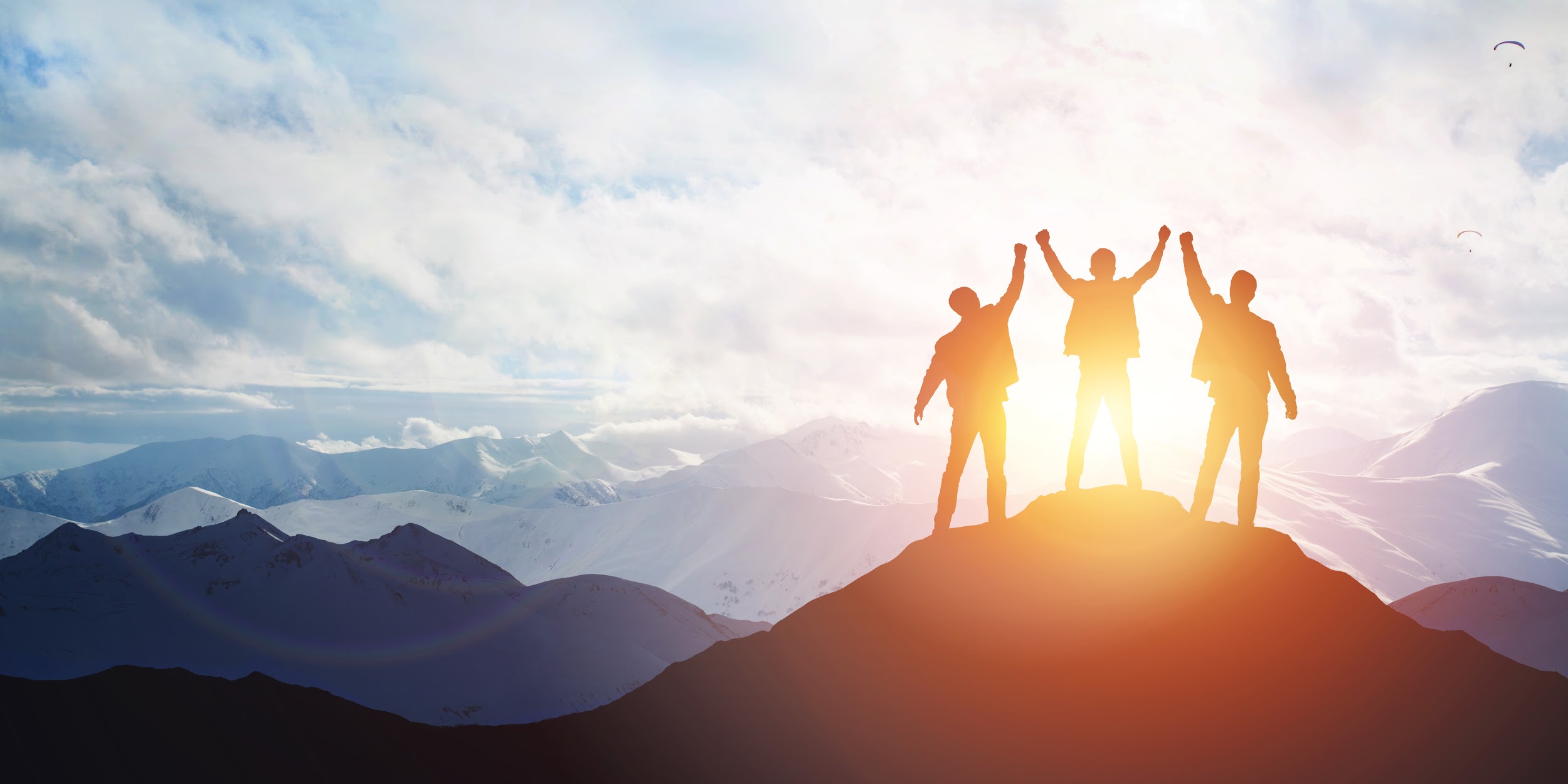 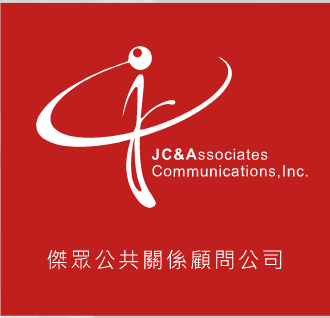 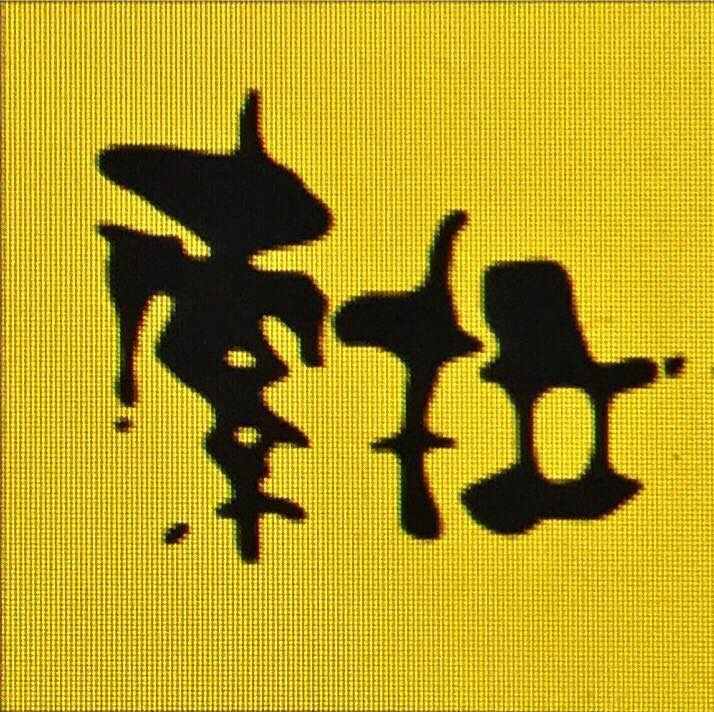 數位行銷與實習
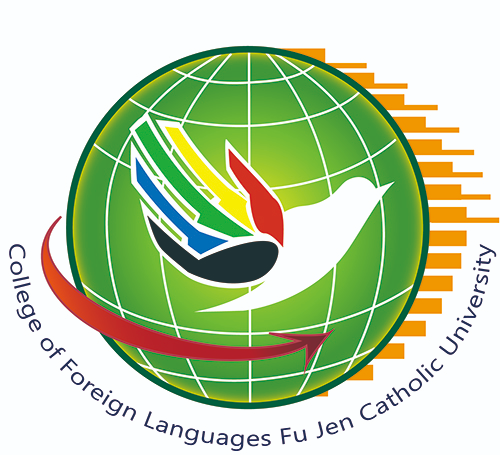 業師群＋
紀欣萍、簡藝珊、羅振豪、劉紀雯
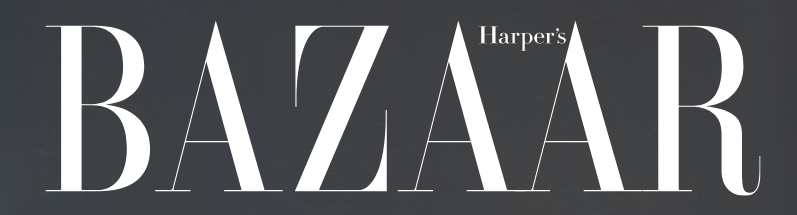 數位行銷與實習
課程介紹
本課結合業師教學與產業實習，引導學生由「學中做」到「做中學」 。
課程進行分為兩部分：
1）1/13-1/15 (12小時)教授數位行銷必備的三樣技能：行銷策劃、影片拍攝、大數據與線上線下行銷。
2）提供校外實習工作申請機會，與在外語學院各系擔任公關的工作。
3）實習時數：校內─至少80小時；校外─由提供實習雇主決定。
課程目標
學中做、做中學
2學分
課程說明：
12小時課程
至少80小時實習
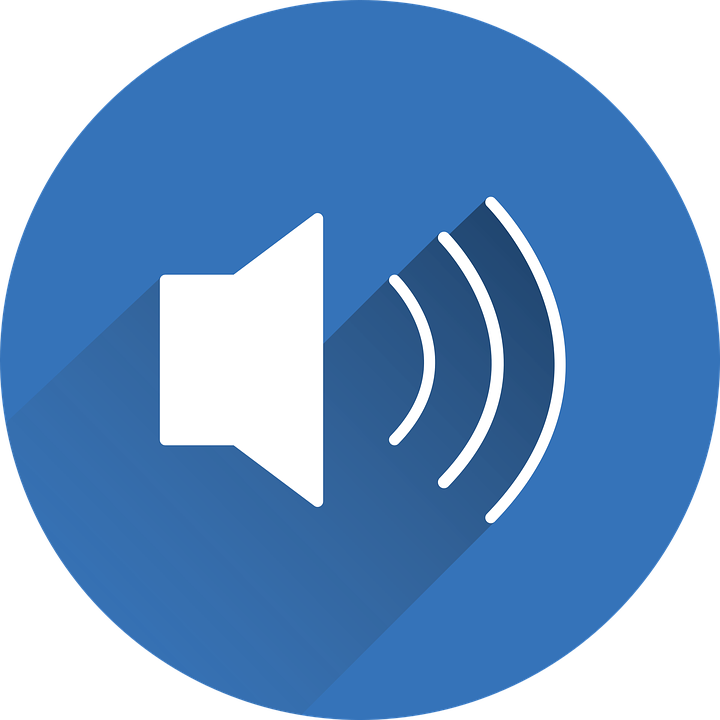 實習雇主含（暫訂）：
哈潑時尚（Harper’s BAZAAR）雜誌、索拉媒體Sola Media、傑眾公關公司
數位行銷與實習
單元一：行銷企劃
林鳳蘭 老師
業界講師
單元一：行銷企劃 林鳳蘭 Yvonne

▪ 輔仁大學畢
▪ 曾任職電通(Dentsu)康信公司執行創意總監
▪ 曾服務客戶：
統一企業、7-Eleven、帝康隱形眼鏡、義美食品、光泉乳品、毛寶、CONVERSE、BOBSON Jeans、華歌爾內衣、Suntory
▪  創建共是互動行銷，從品牌廣告行銷跨境進入企業行銷顧問
▪  經營網路電商「元淨好生活」展開斜槓人生
數位行銷與實習
單元二：影片製作
吳志豪 Eason 導演、製片
單元二：影片製作　吳志豪 Eason 導演、製片
簡歷請見此
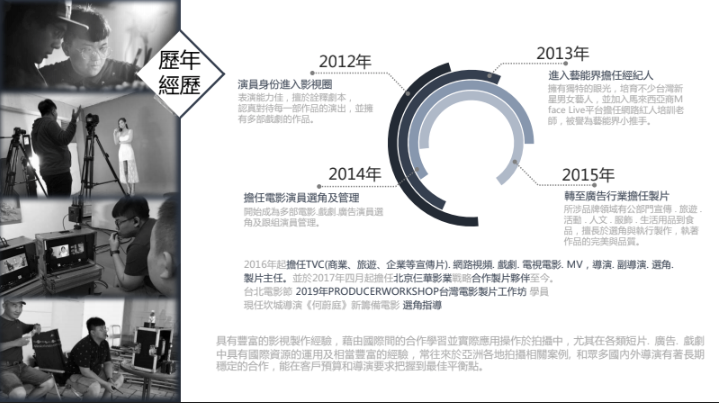 2016年起：TVC(商業、旅遊、企業等宣傳片). 網路視頻. 戲劇. 電視電影. MV，導演. 副導演. 選角.製片主任。
2017年四月起：北京仨華影業戰略合作製片夥伴至今。
現任：坎城導演《何蔚庭》新籌備電影選角指導
數位行銷與實習
單元三：大數據分析在政治與商業品牌上的應用
1. 政治人物品牌：線上的以量制霸與鐵粉
2. 商業品牌陣型與線上線下媒體與活動串聯
3. 實際案例與工具應用
講師群：Sola Media 大數據團隊
黃建興-2018柯文哲競選辦公室主任
謝一平博士-思為策略創辦人、寰宇新聞台「有憑有據看台灣」數據分析固定來賓
王儷潔-韜光媒體董事長、寰宇新聞台「有憑有據看台灣」數據分析固定來賓
楊惠蘭-韜光媒體製作人，「我的世代我作主-選舉教會我的事」作者（upcoming，2019)。
數位行銷與實習
實習(1)：指導教師─紀欣萍老師
第二部份：實習
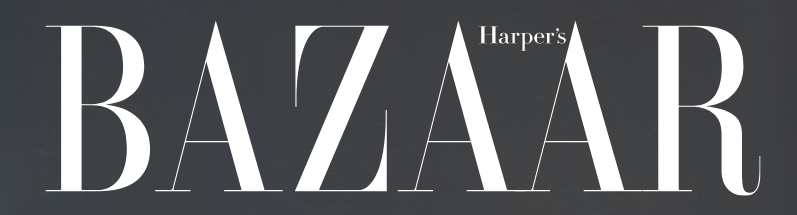 外語學院與系所與行銷(2)：
系所：指導教師─簡藝珊老師、
德芳一樓：羅振豪老師、劉紀雯老師
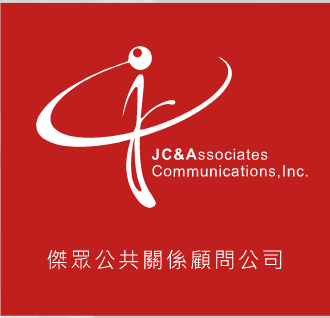 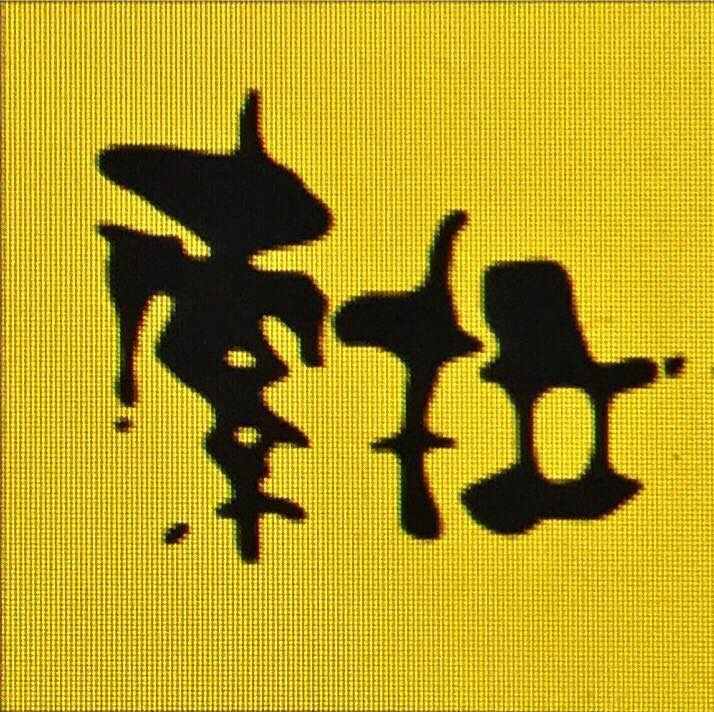 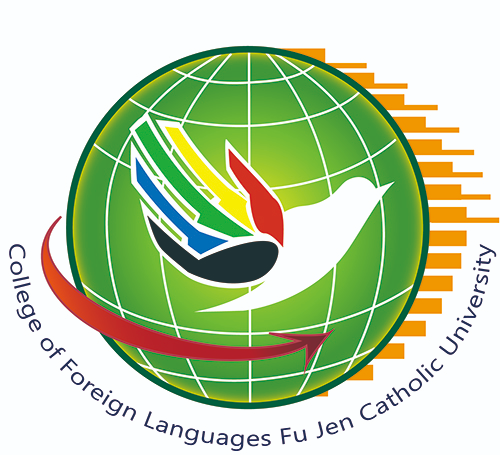 工作方式：

社群媒體小編、
影片製作
或與院系所單位協商與創意發想
工作機會：近期（預選前）公布
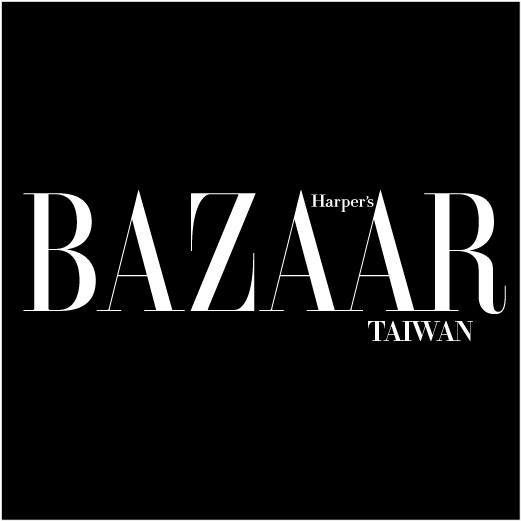 哈潑時尚
Harper's BAZAAR Taiwan
實習工作介紹
總編輯 廖秀哖
演講重點  錄影：https://vimeo.com/373576129
（密碼：2019_internship)
04:11	公司簡介
06:04	媒體業簡介
10:00	實習生可以體驗什麼？ 從Bazaar‘畢業’的實習生之後的工作崗位。
15:50	時尚媒體業；Harper的工作
15:50	時尚媒體業；Harper的工作理念；“你問，我們就回答”。
18:38	編輯配置：Fashion, Beauty, Lifestyle, Feature, 國際編輯
25:30	編輯需備條件，實習生可學到的技能；credit where credit is due "我們不會踐踏實習生"。
傑眾公關公司
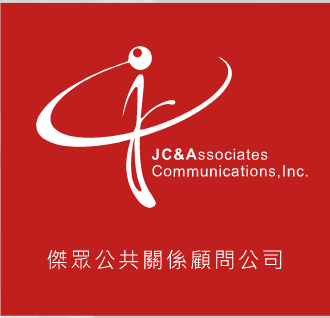 每期1~2位實習生，徵選條件如下
1、態度良好、認真負責
2、中文程度佳
3、必修課程班排名前1/3
4、英文多益750分以上 或 雅思 5.5分以上
5、有選修新聞、大傳、心理、社會、企管等學分尤佳
http://www.jca.com.tw/
韜光（Sola）媒體公司
每期1~2位實習生，
實習生徵選條件：
1、態度良好、認真負責
2、中文程度佳
3、最好有選修新聞、大傳、心理、社會、企管、政治外交等學分
https://www.twincn.com/item.aspx?no=55836525